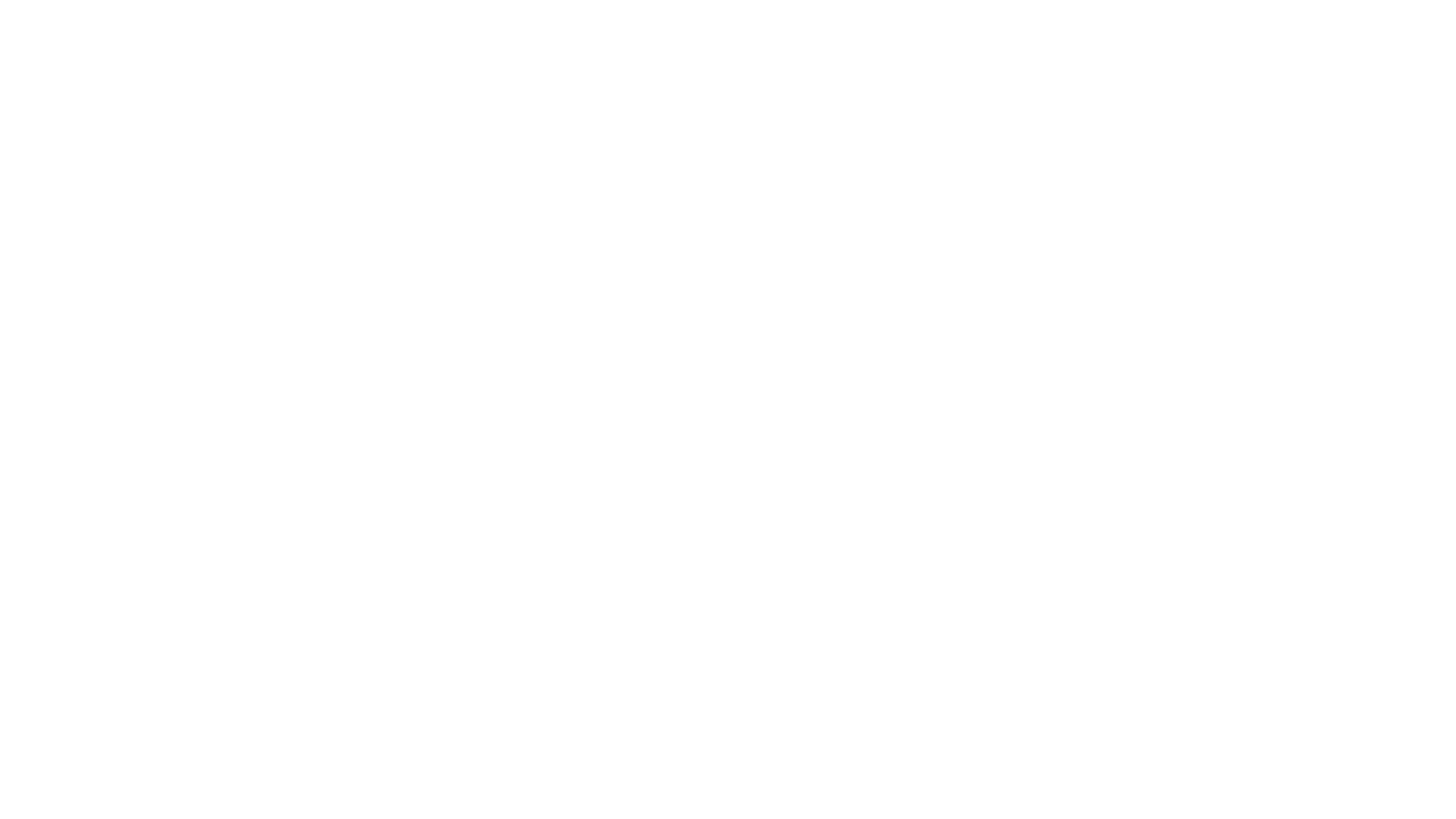 Las Profesiones
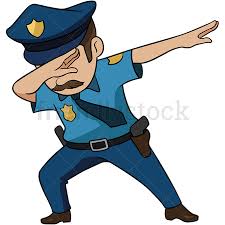 El Policía
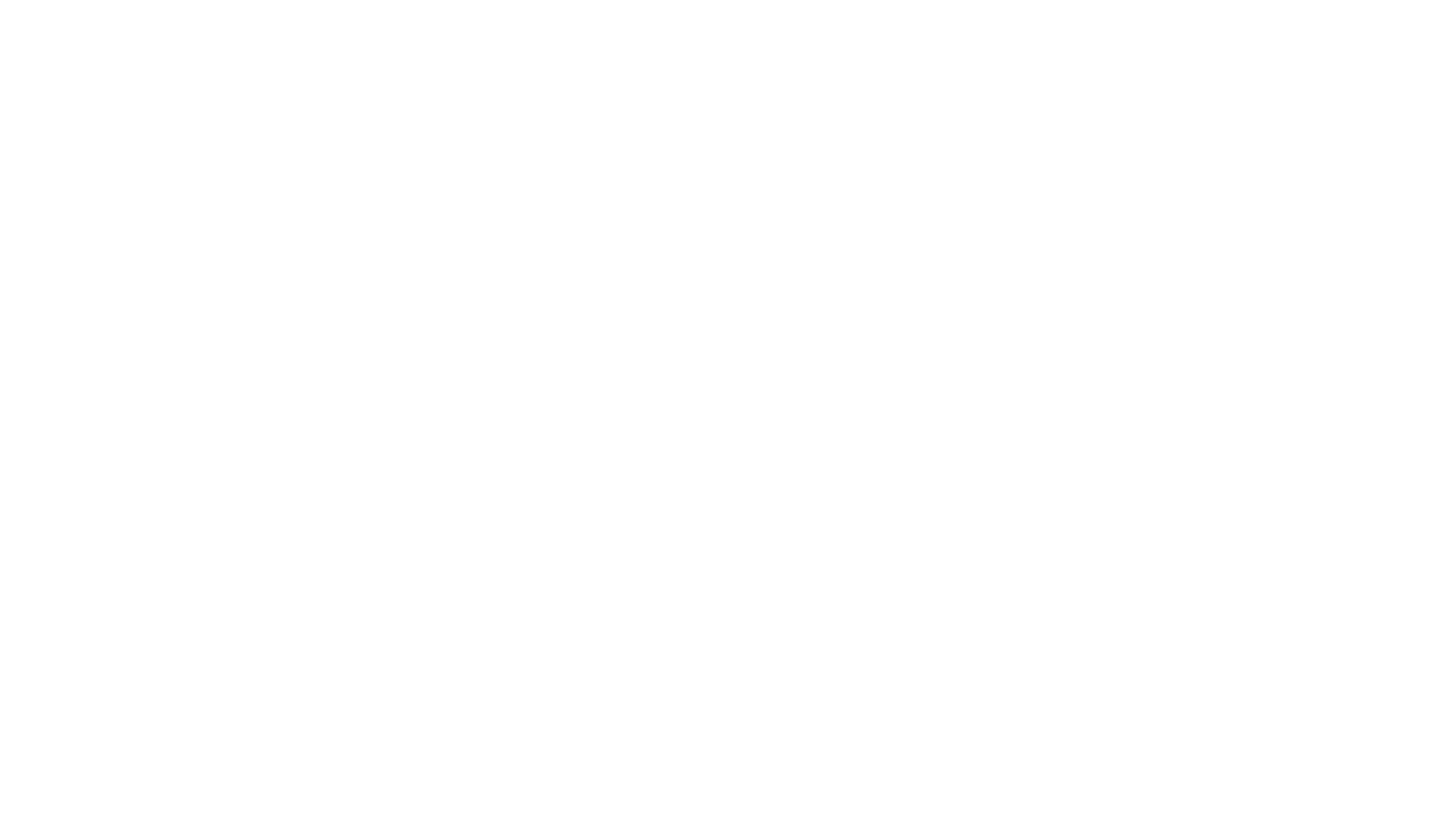 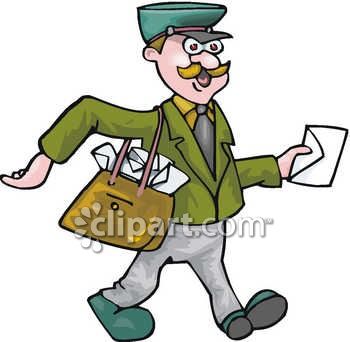 El Cartero
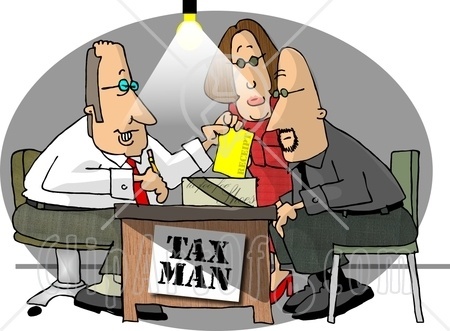 El Contador
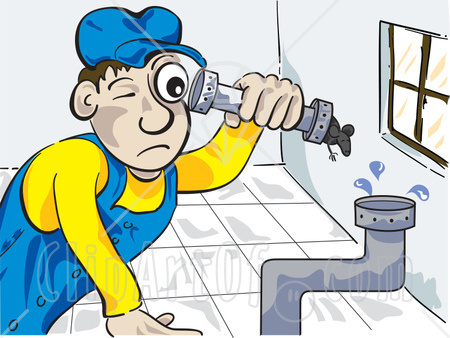 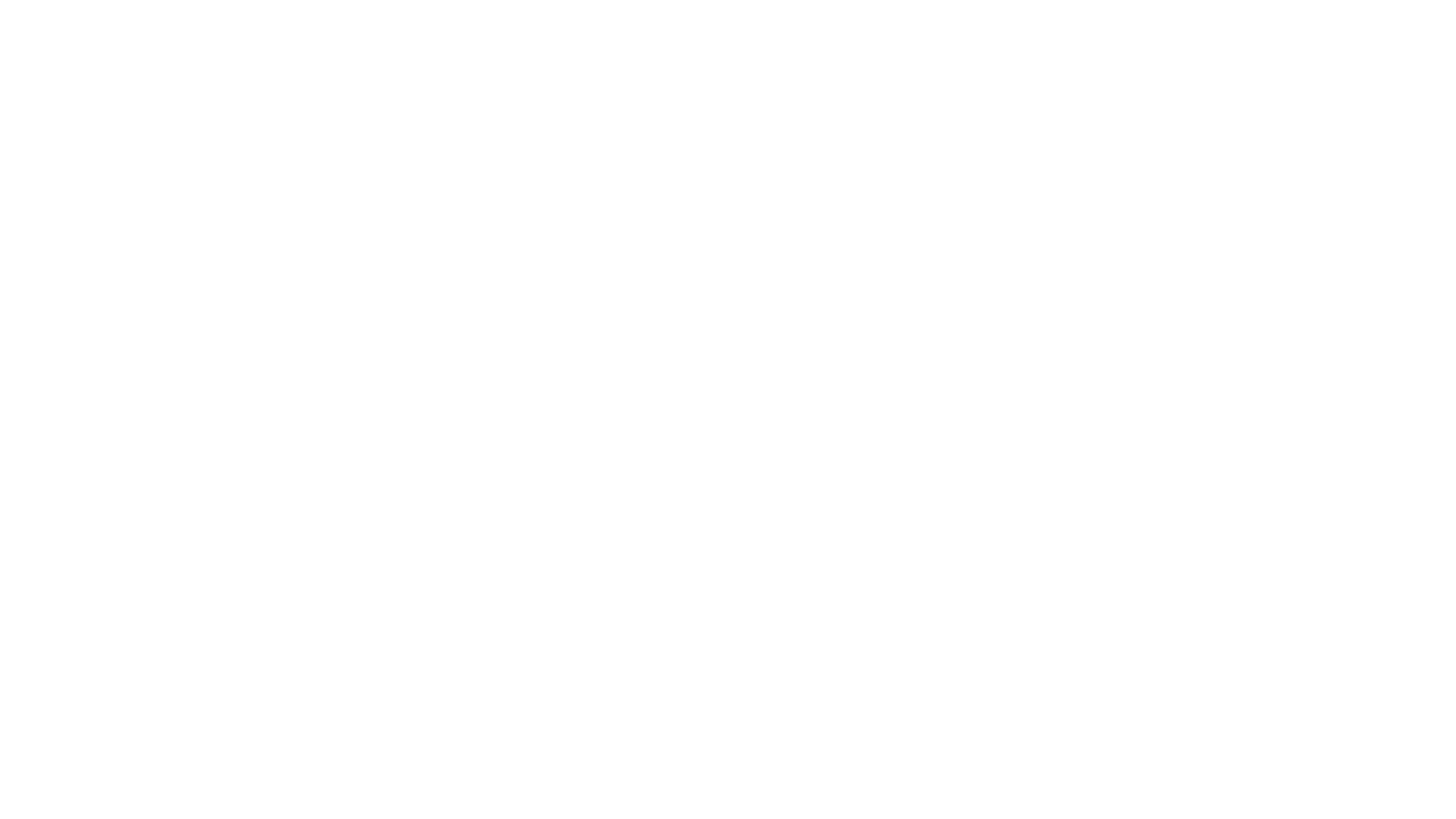 El Plomero
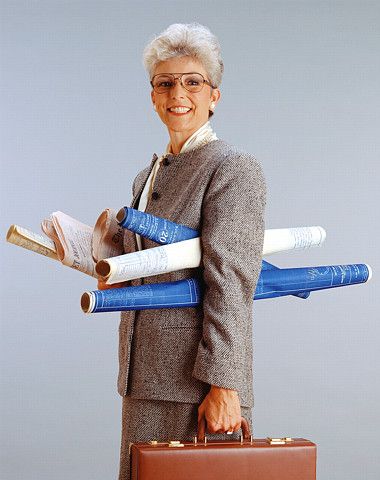 La Arquitecta
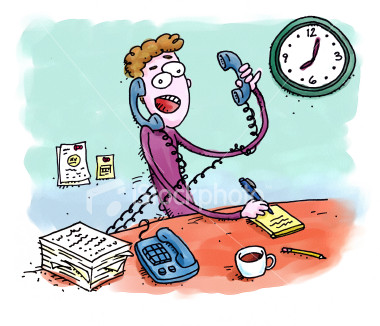 El Recepcionista
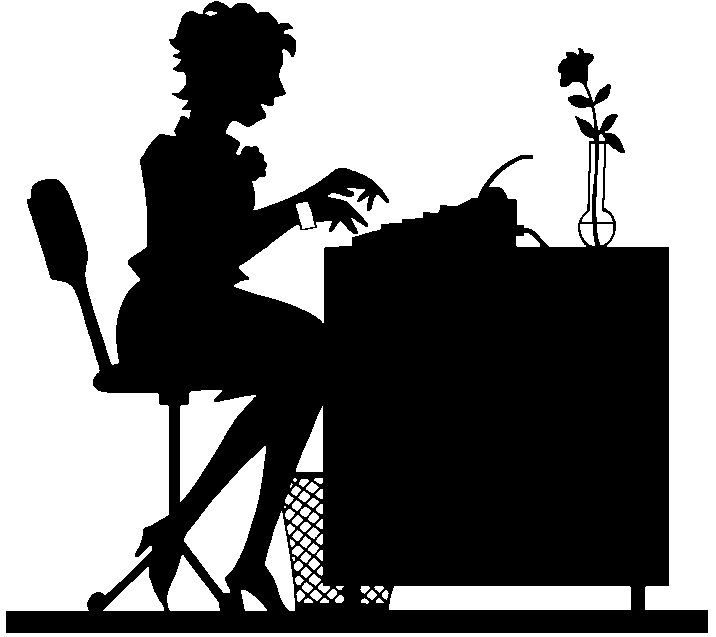 La Secretaria
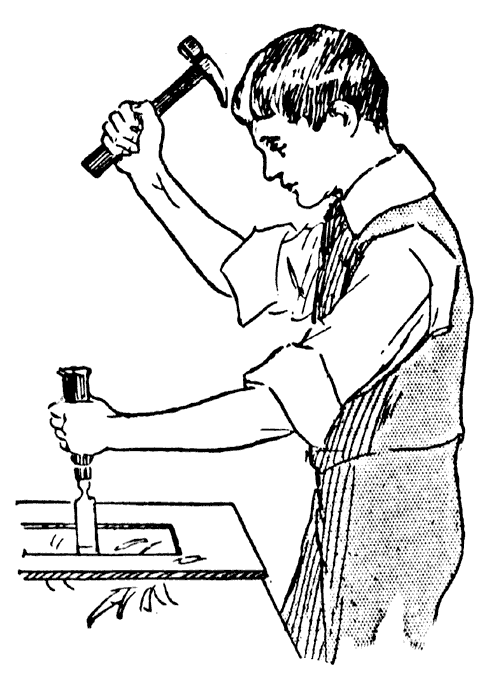 El Carpintero
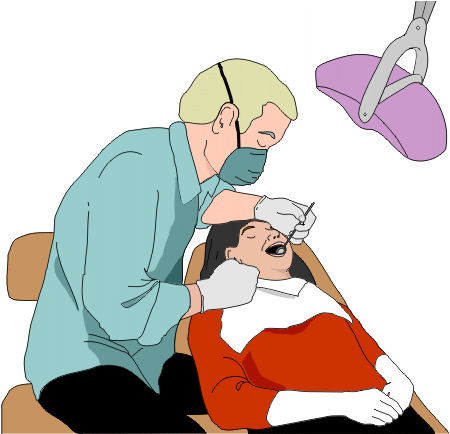 El Dentista
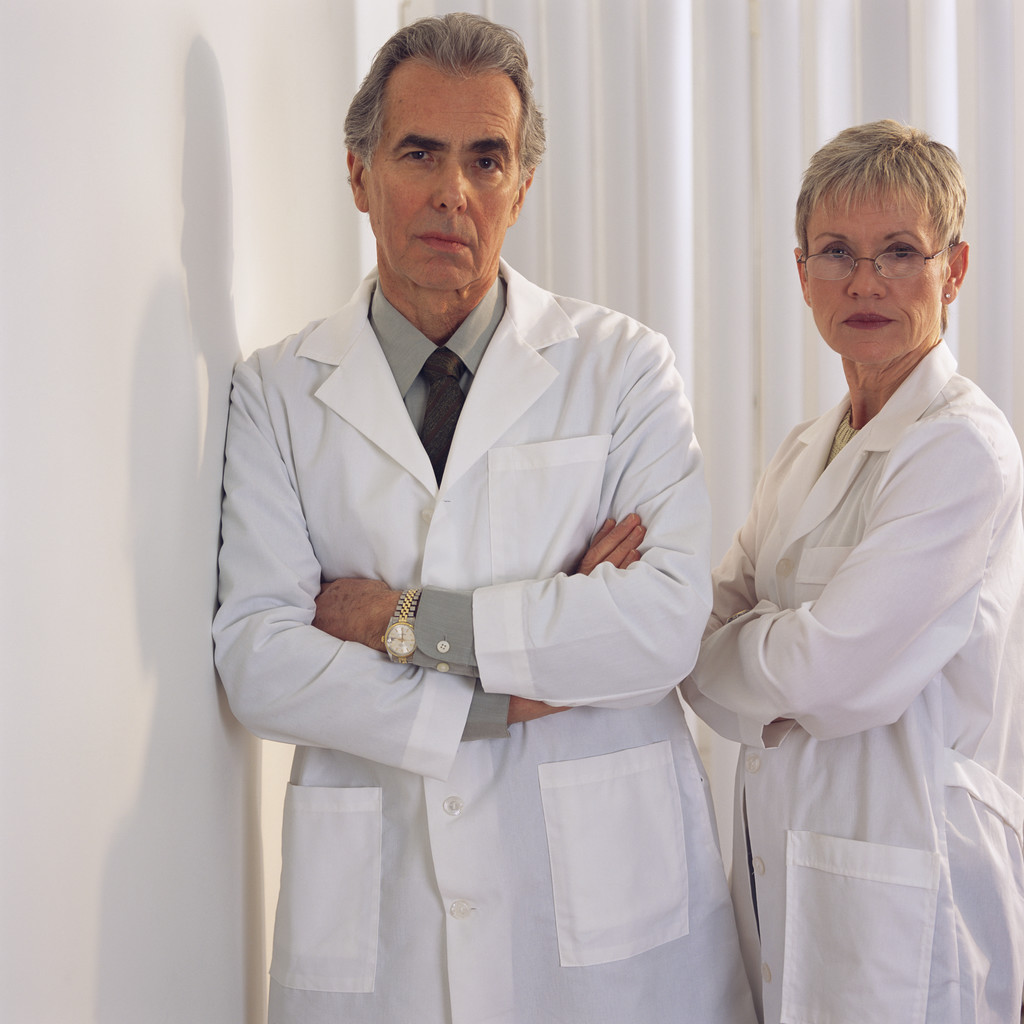 Los Doctores/Los Médicos
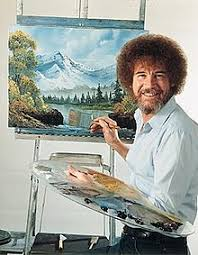 El Artista/El Pintor
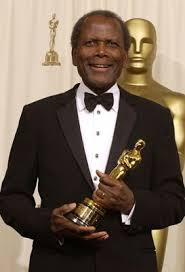 El Actor
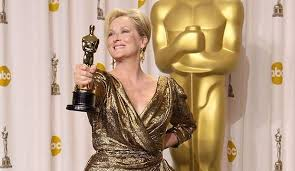 La Actriz
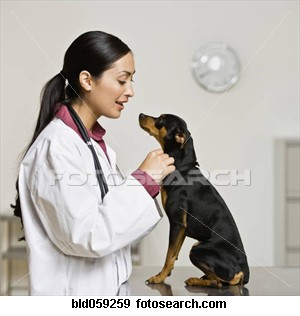 La Veterineria
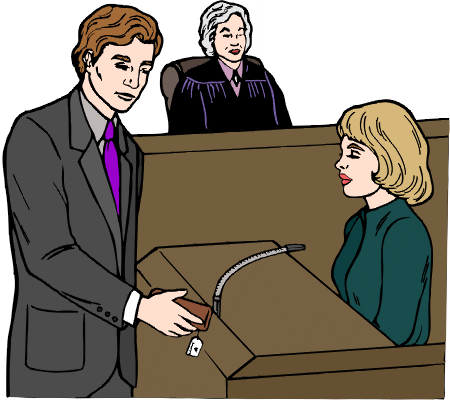 El Abogado
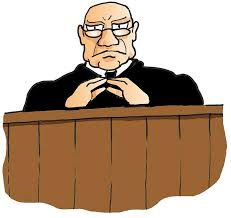 El Juez
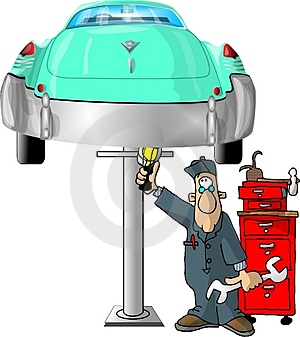 El Mecánico
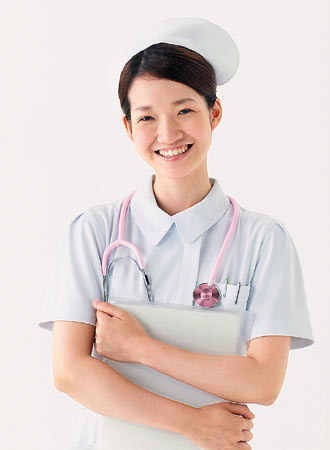 La Enfermera
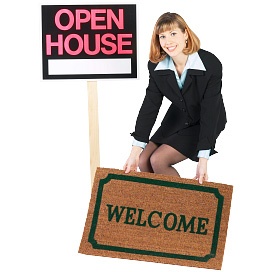 La Vendedora
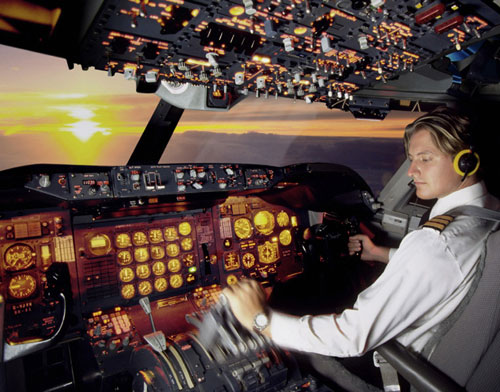 El Piloto
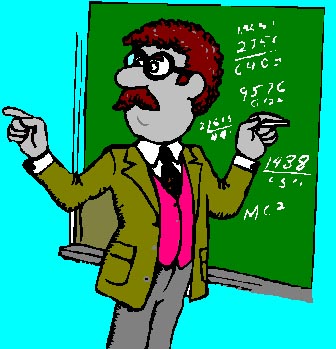 El Maestro/El Profesor
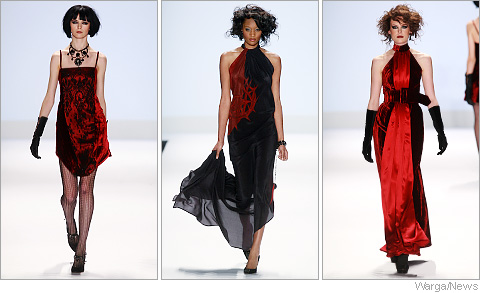 Las Modelos
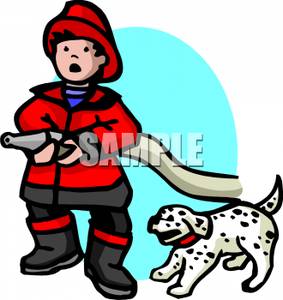 El Bombero
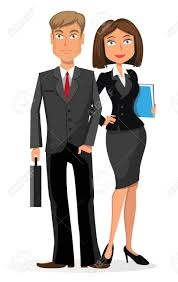 El Hombre y La Mujer
De Negocios